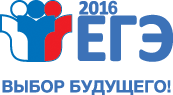 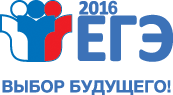 Комитет  по образованию администрации 
МО «Всеволожский муниципальный
Ленинградской области
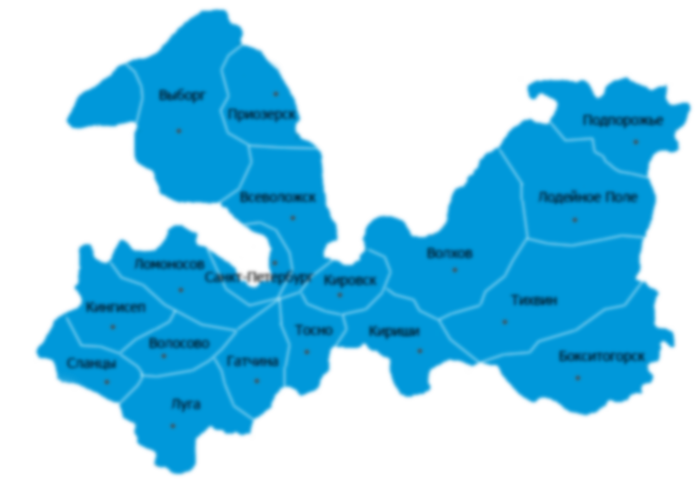 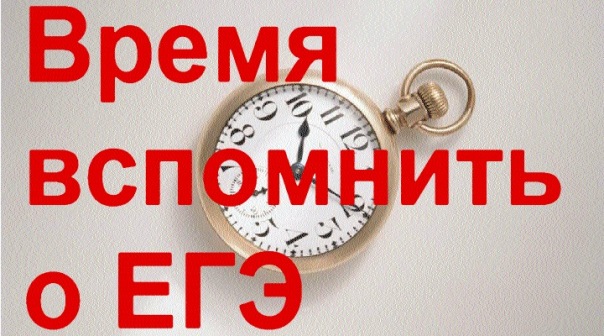 26.04.2016
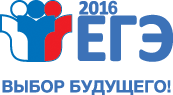 Проведение  государственной итоговой аттестации 
по образовательным программам среднего общего образования 
в 2015-2016 учебном году
Расписание ГИА
                                                            Приказ МОН №  72  от 05.02. 2016 
                                                                «О расписании ЕГЭ »
                                                                Приказ МОН № 35 от 26.01.02.2016 
                                                                «О расписании ГВЭ»
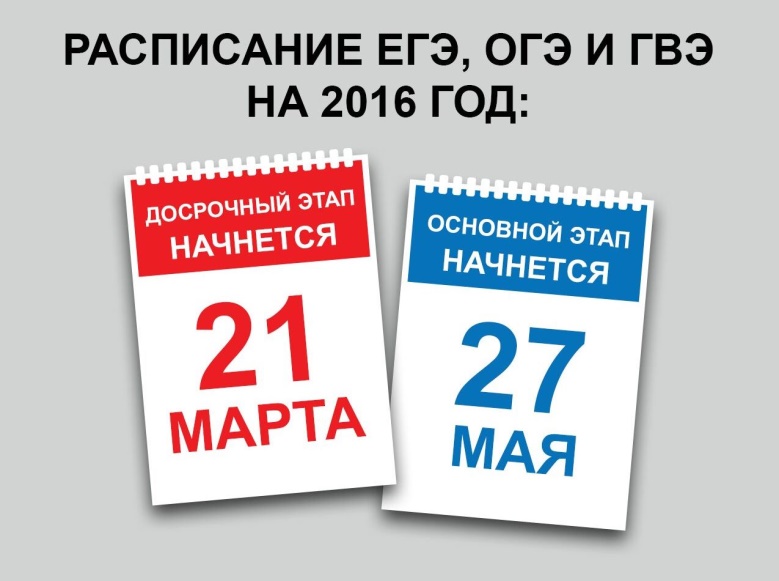 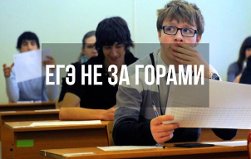 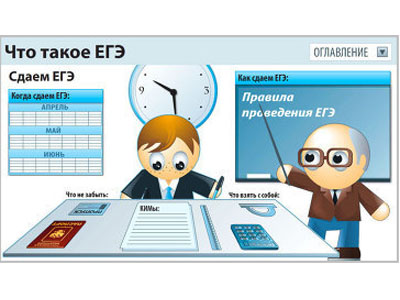 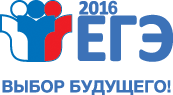 Выполнение мероприятий Дорожной карты
по подготовке и проведению ГИА в 2015-2016 учебном году
Информационное сопровождение – работа с выпускниками
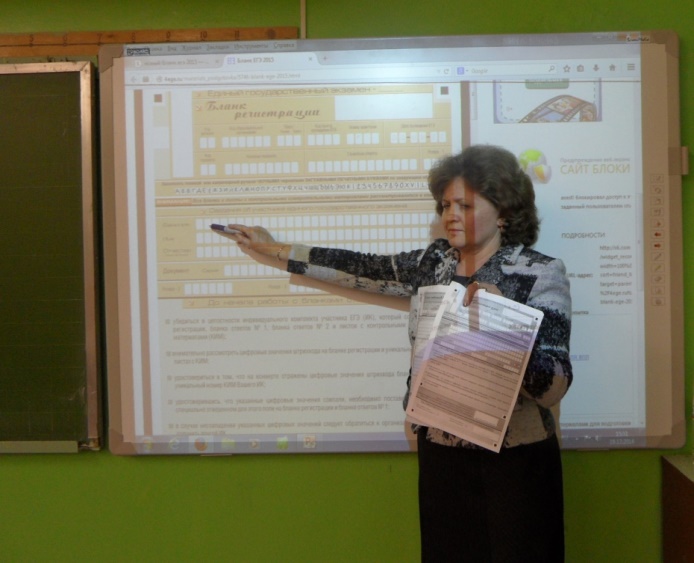 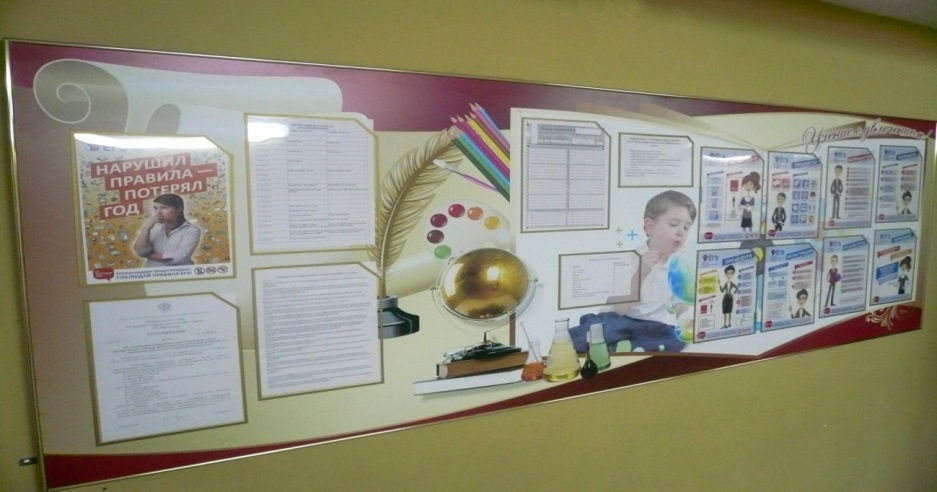 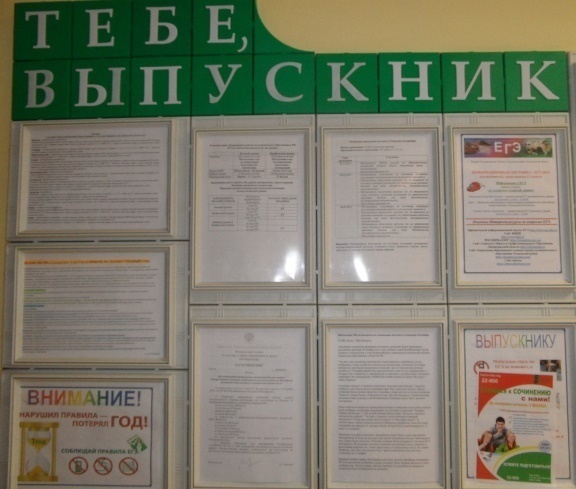 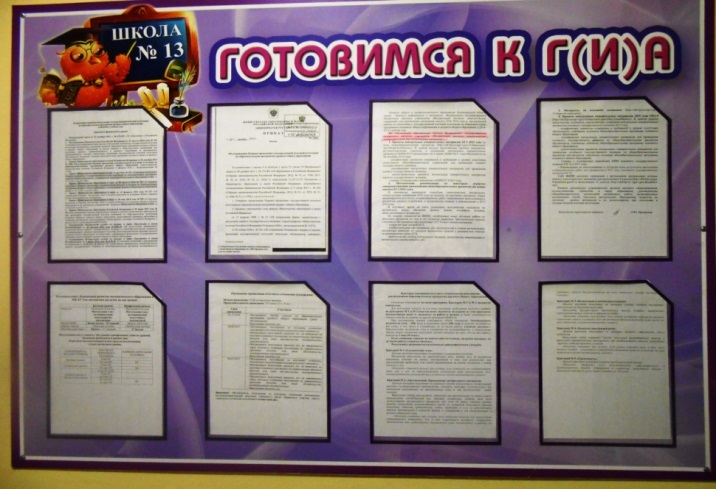 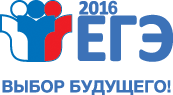 Официальные порталы ЕГЭ и ГИА-9
      http://www.ege.edu.ru/                                                                 http://gia.edu.ru/
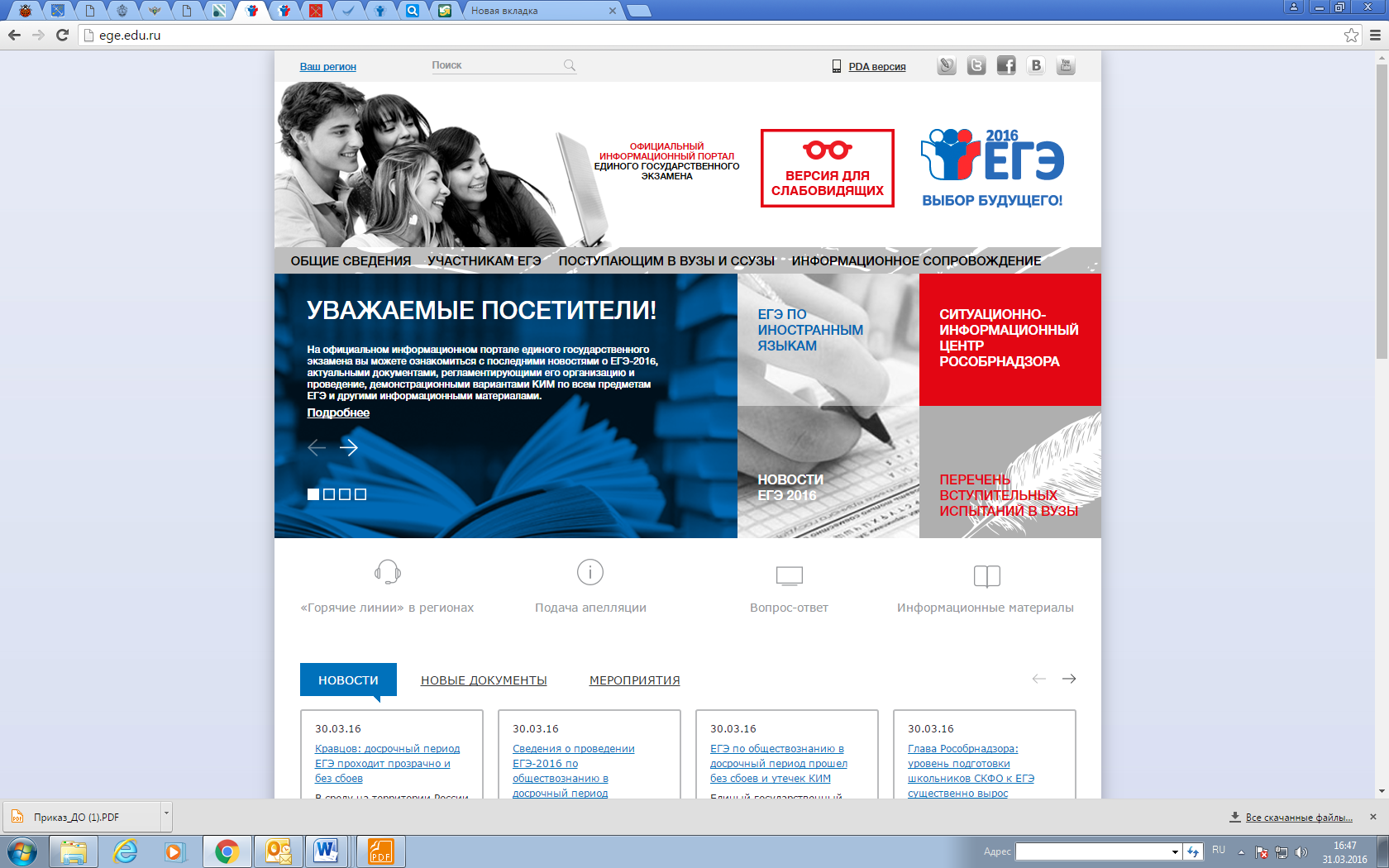 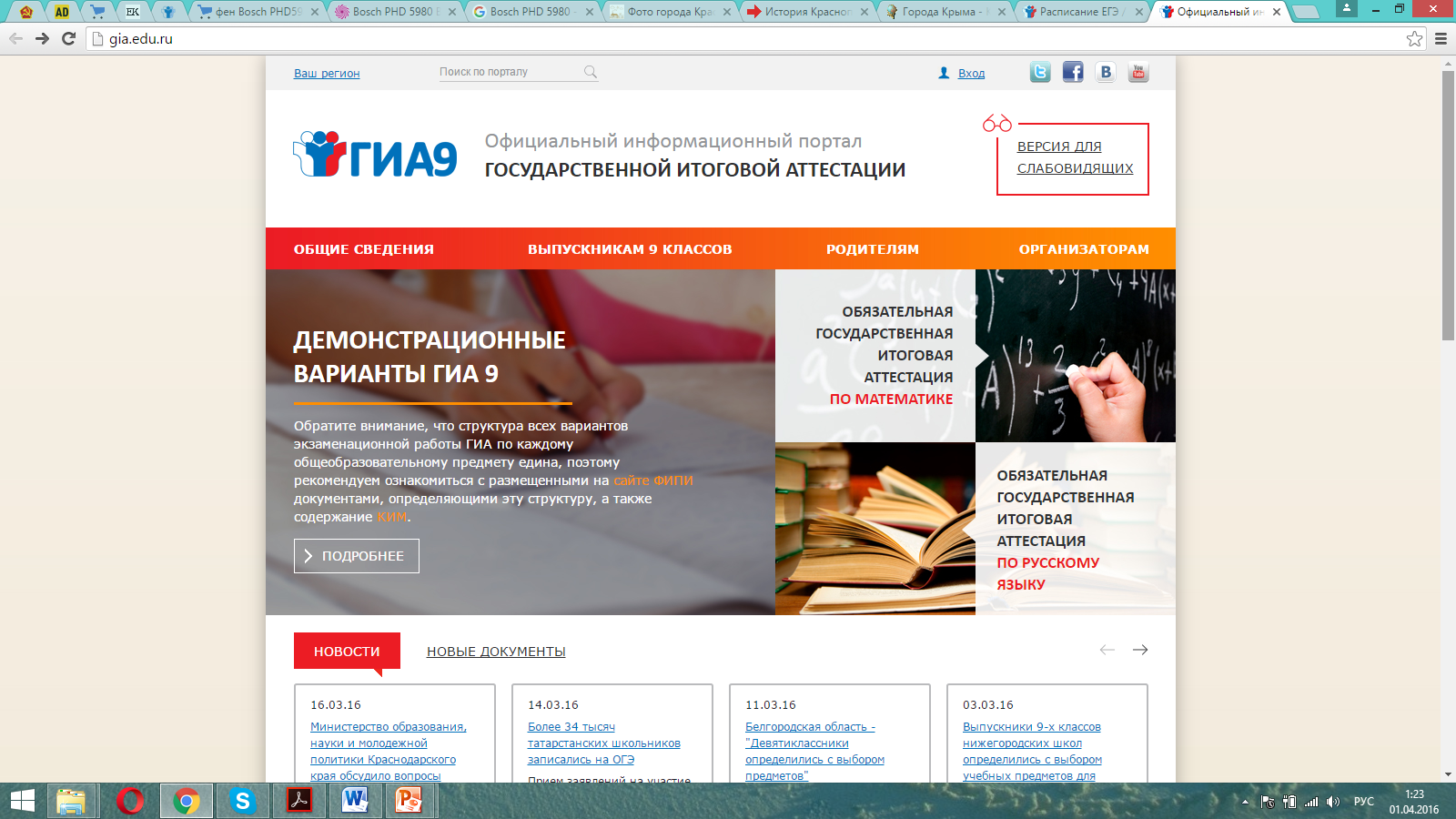 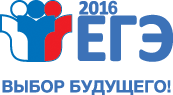 Официальный порталы ЕГЭ и ГИА-9
     

 http://www.ege.edu.ru/ru/main/demovers/
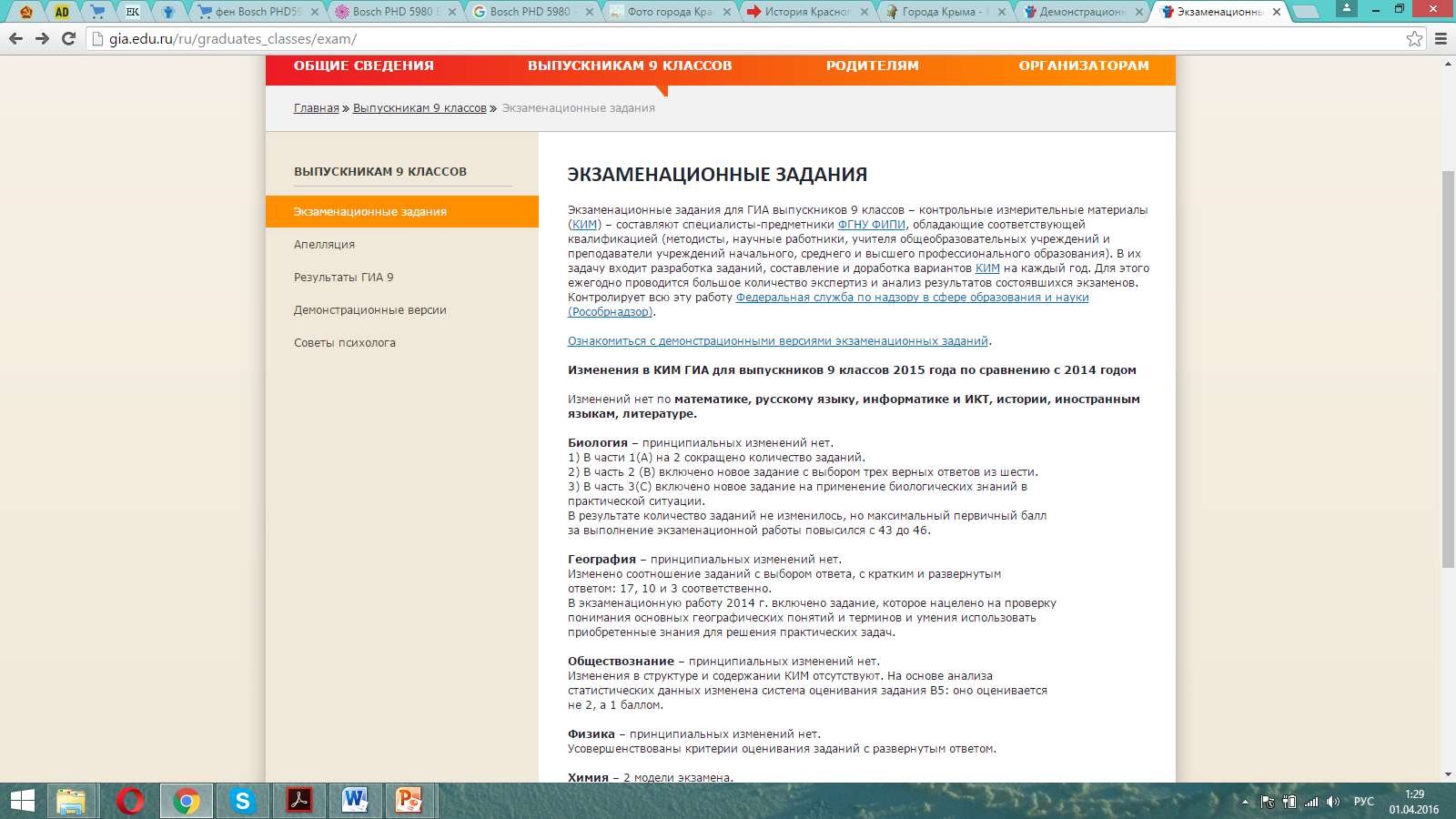 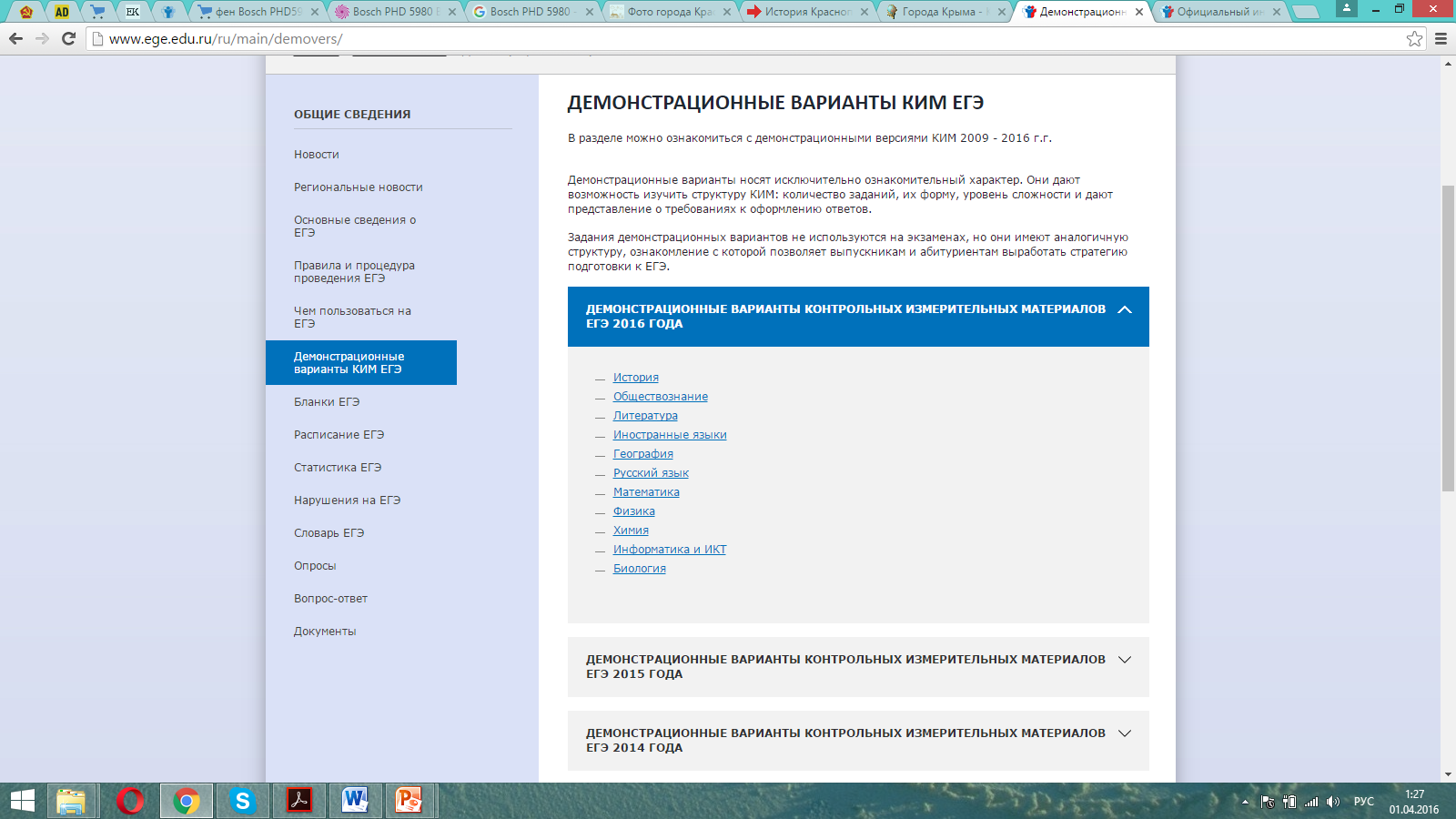 http://gia.edu.ru/ru/graduates_classes/exam/
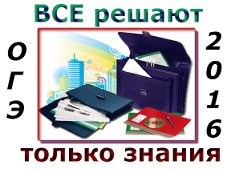 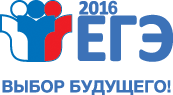 Официальный портал ЕГЭ 
http://www.ege.edu.ru/ru/classes-11/res/
Личный кабинет        http://check.ege.edu.ru/ru/
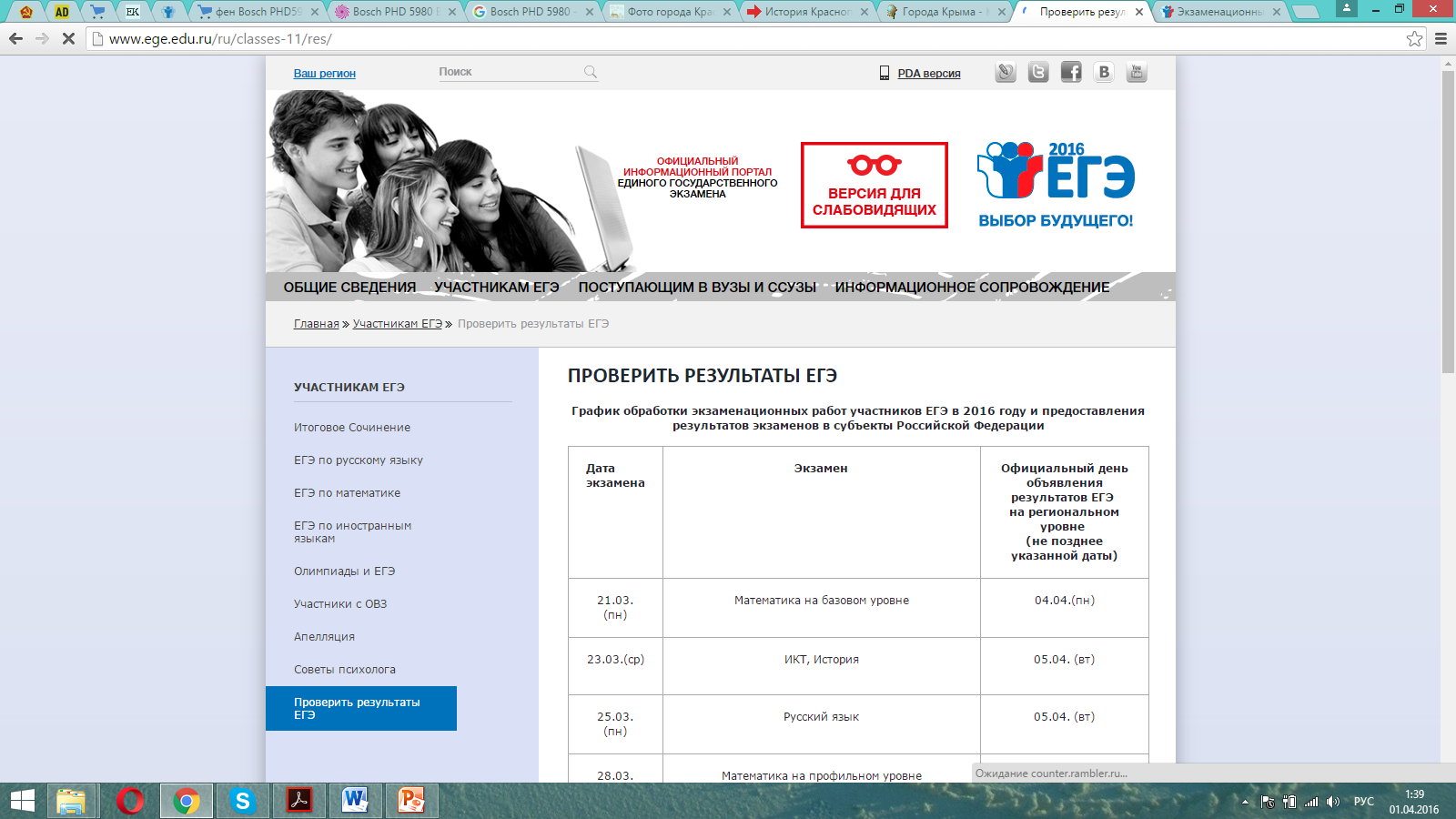 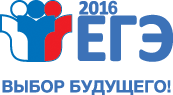 Результаты исследования
80% учителей выпускающих классов школ полагают, что 
результаты ЕГЭ объективны и отражают реальные знания предмета.
72% преподавателей студентов первого курса 2015-2016 учебного года вузов исходя из практики считают, что абитуриенты, получившие высокие баллы за ЕГЭ, подтверждают высокий уровень знания по предмету 
на вступительном экзамене, конкурсе.
66% студентов 1 курса, получивших высокие баллы по ЕГЭ, и 58% студентов, получивших средние и низкие баллы по ЕГЭ, отметили, что школьных знаний было достаточно для сдачи вступительного экзамена или творческого конкурса.
Открытым банком заданий пользуется большинство опрошенных выпускников.
О данном ресурсе известно 84% сегодняшних выпускников.
79% выпускников 11-х классов не планирует пользоваться 
на ЕГЭ шпаргалками, мобильным телефоном.
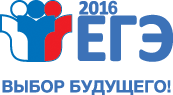 Что можно взять с собой на экзамен
Гелевая, капиллярная ручка с чернилами черного цвета;
Документ, удостоверяющий личность;
Лекарства и питание (при необходимости);
Дополнительные материалы, которые можно использовать на ЕГЭ по отдельным учебным предметам (по математике  - линейка; по физике – линейка и непрограммируемый калькулятор; по химии – непрограммируемый калькулятор; по географии – линейка, транспортир, непрограммируемый калькулятор).
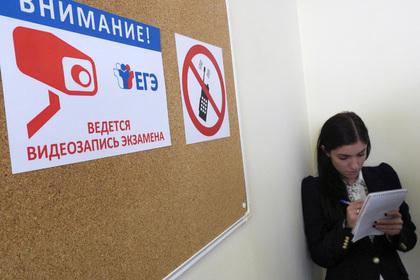 В день проведения экзамена (в период с момента входа в ППЭ и до окончания экзамена) запрещается: 
иметь при себе средства связи, электронно-вычислительную технику, фото-, аудио- и видеоаппаратуру, справочные материалы, письменные заметки и иные средства хранения и передачи информации;
иметь при себе уведомление о регистрации на экзамен;
выносить из аудиторий и ППЭ черновики, экзаменационные материалы на бумажном или электронном носителях, фотографировать экзаменационные материалы;
пользоваться справочными материалами, кроме тех, которые указаны в тексте контрольных измерительных материалов (КИМ);
переписывать задания из КИМ в черновики (можно делать заметки в КИМ);
перемещаться по ППЭ во время экзамена без сопровождения организатора.
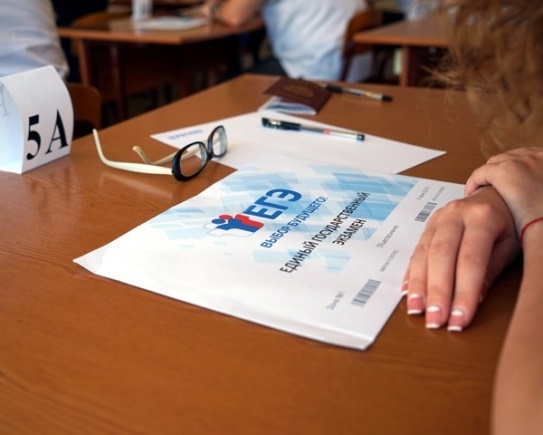 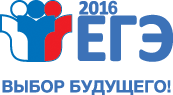 Портал СмотриЕГЭ
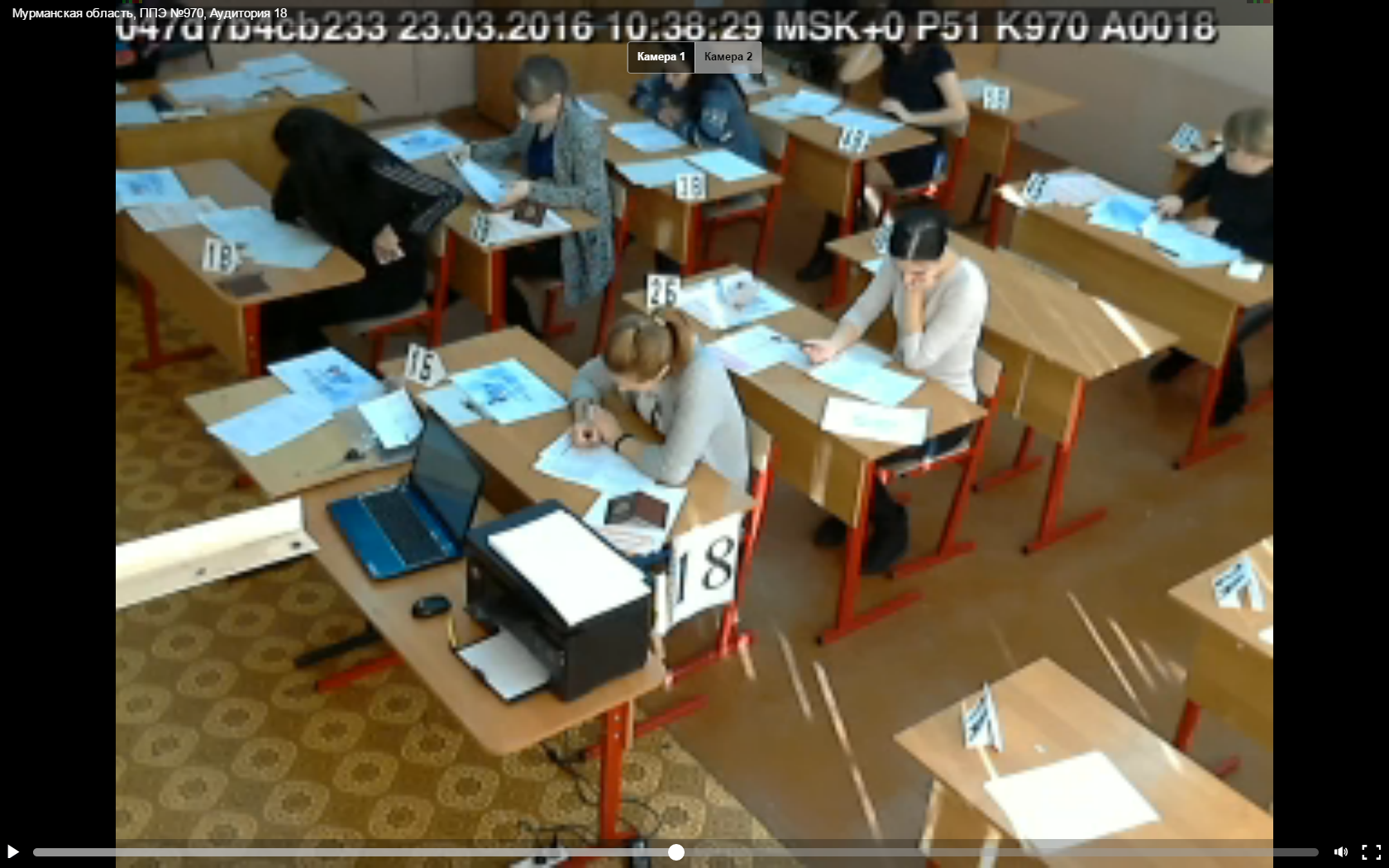 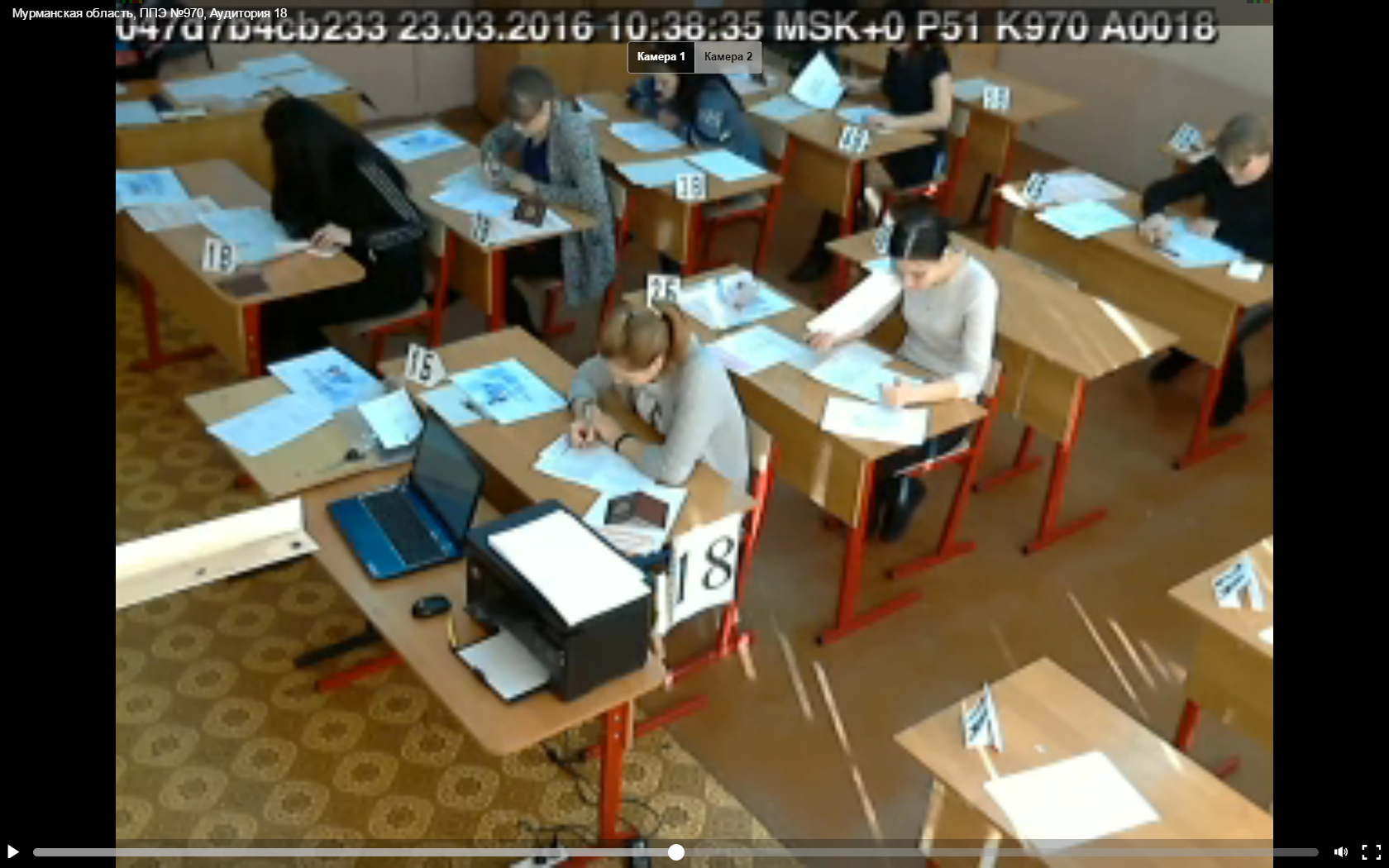 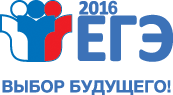 Портал СмотриЕГЭ
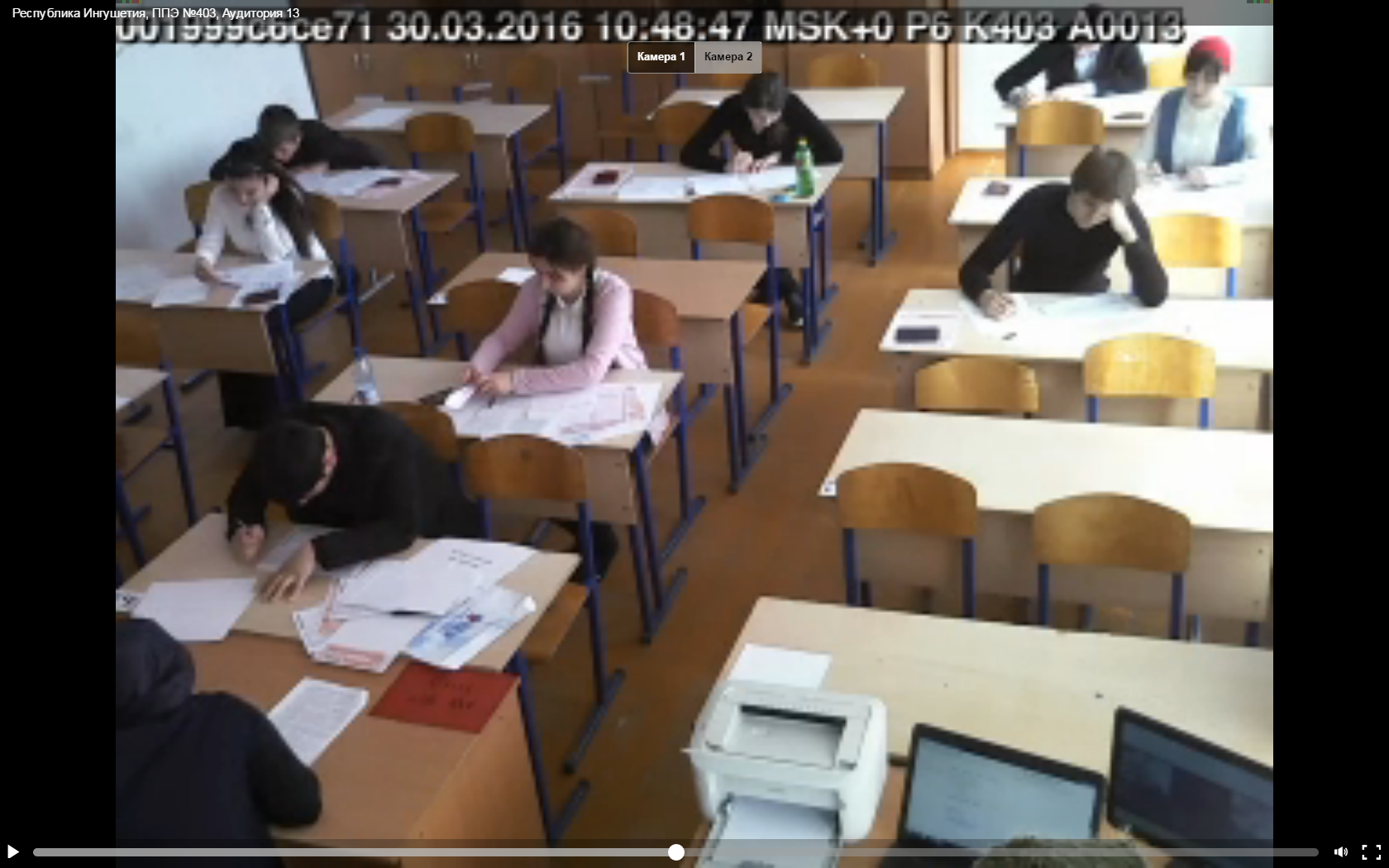 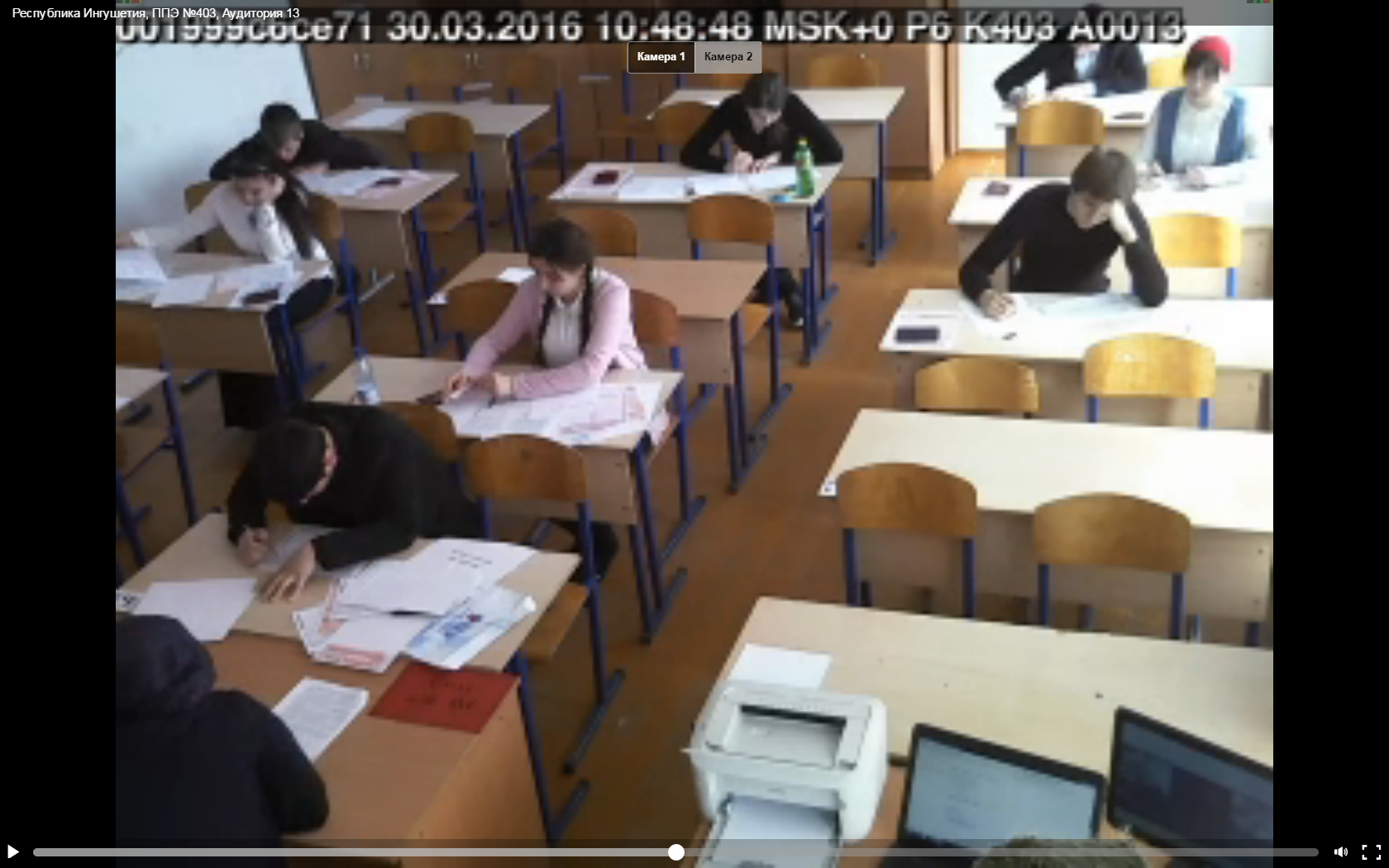 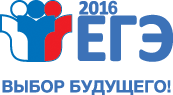 Портал СмотриЕГЭ
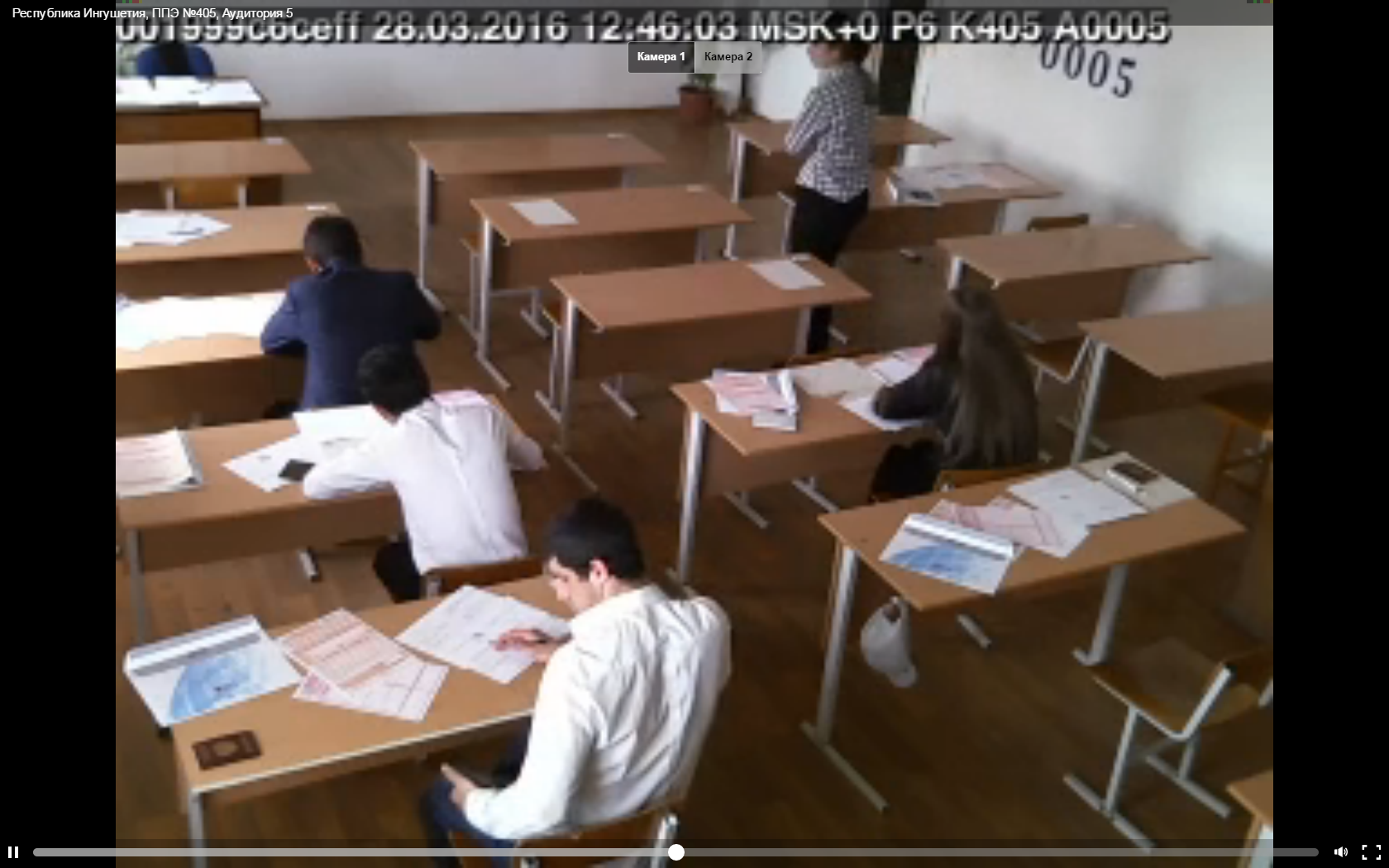 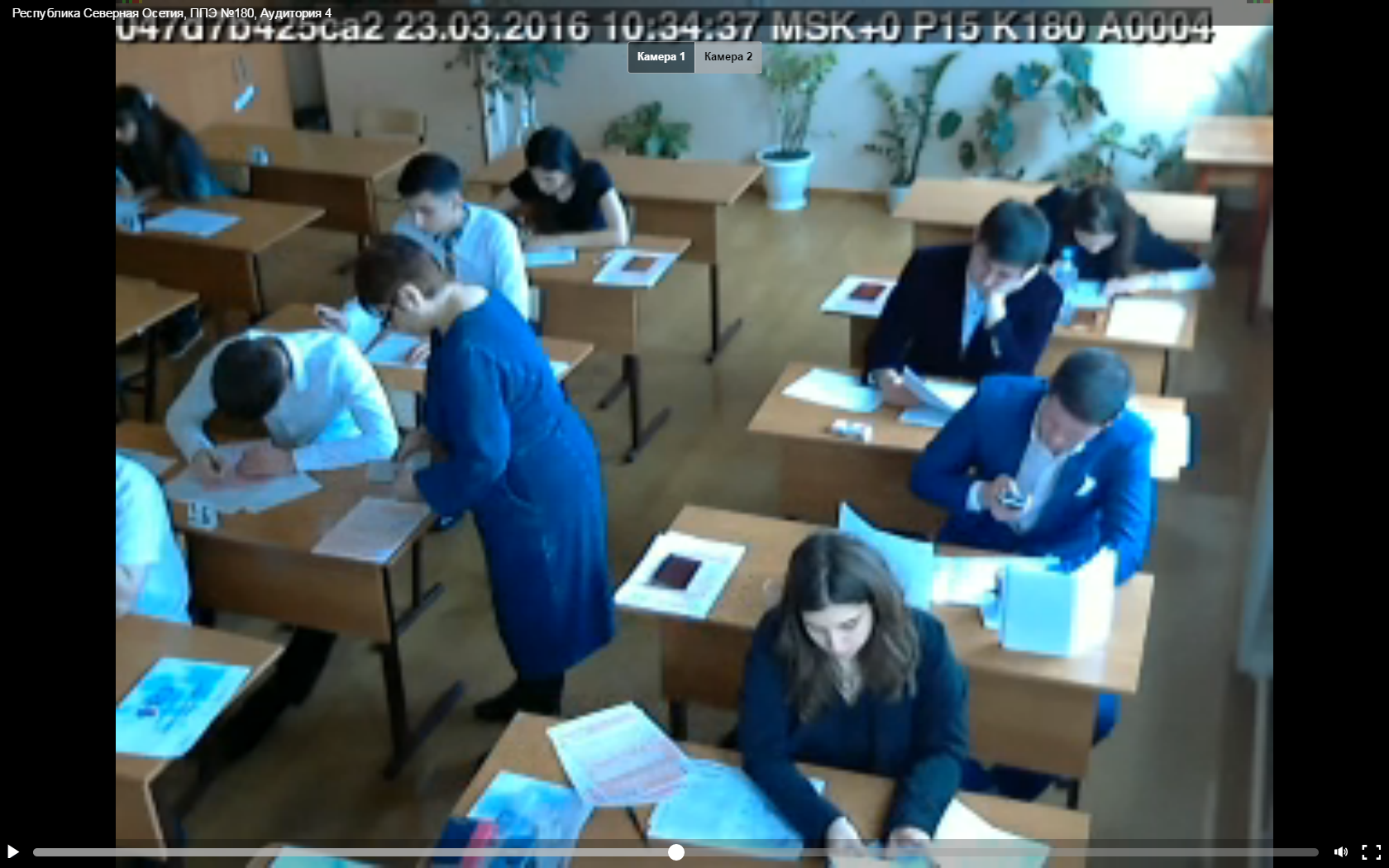